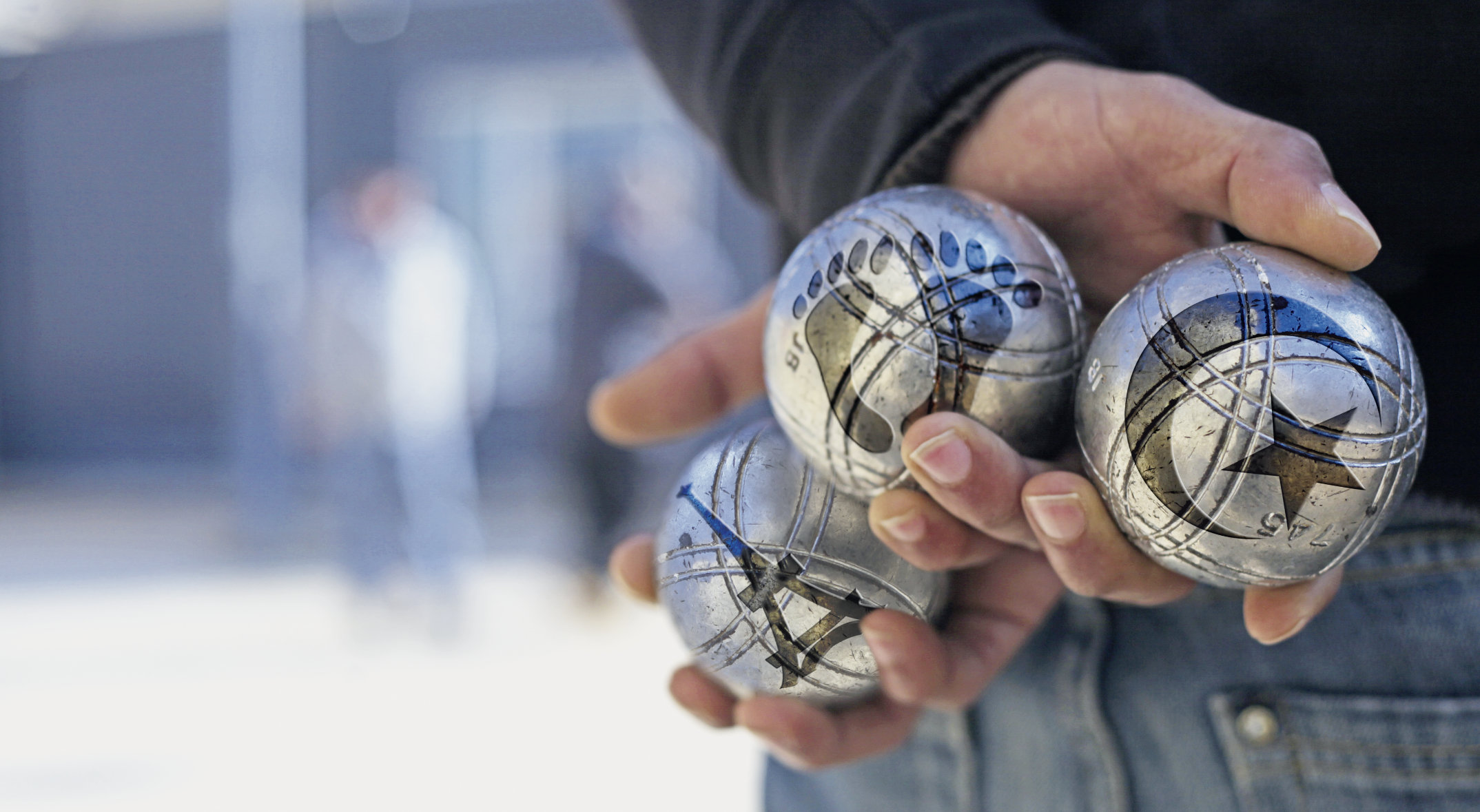 Remembering EmpireLes Pieds tanqués
Session 12: 
Planning The portfolio
Les pieds tanqués (2012)
This session:
Completing the fiche de lecture and character profiles
Study of an interview with Philippe Chuyen – Text 2
Planning and writing your Portfolio essay
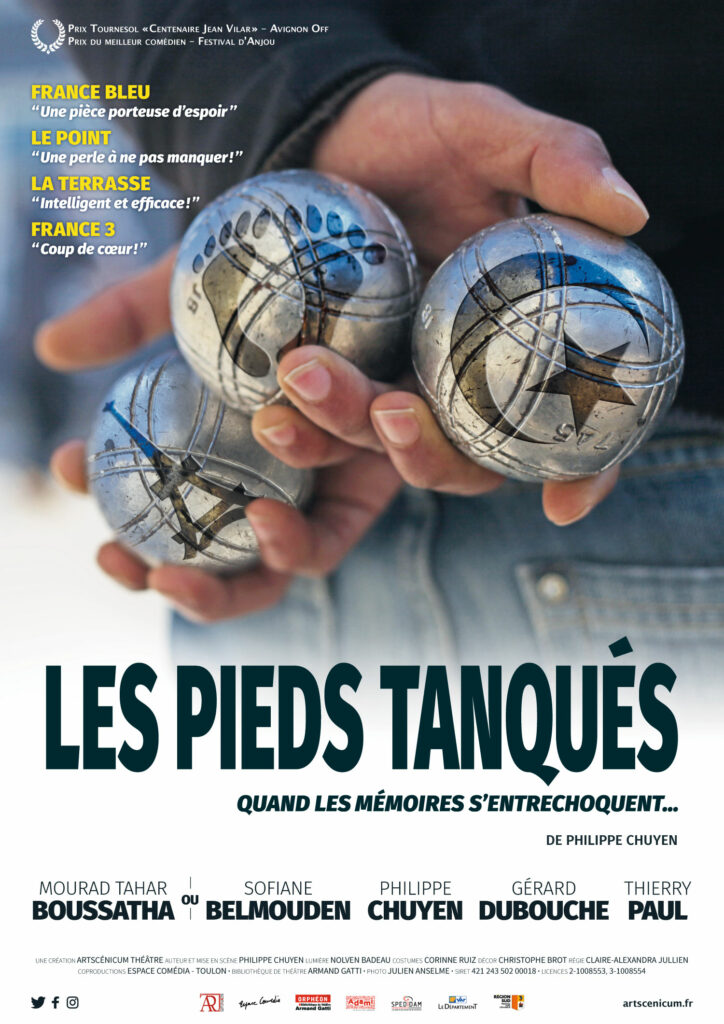 Fiche de lecture
Compare your finished fiche de lecture on the play with a partner.

This is a chance to help each other. Add anything that your partner shares that you haven’t already included to your fiche de lecture.
Are there any differences in information between your versions that you should check in the play?
Character profiles
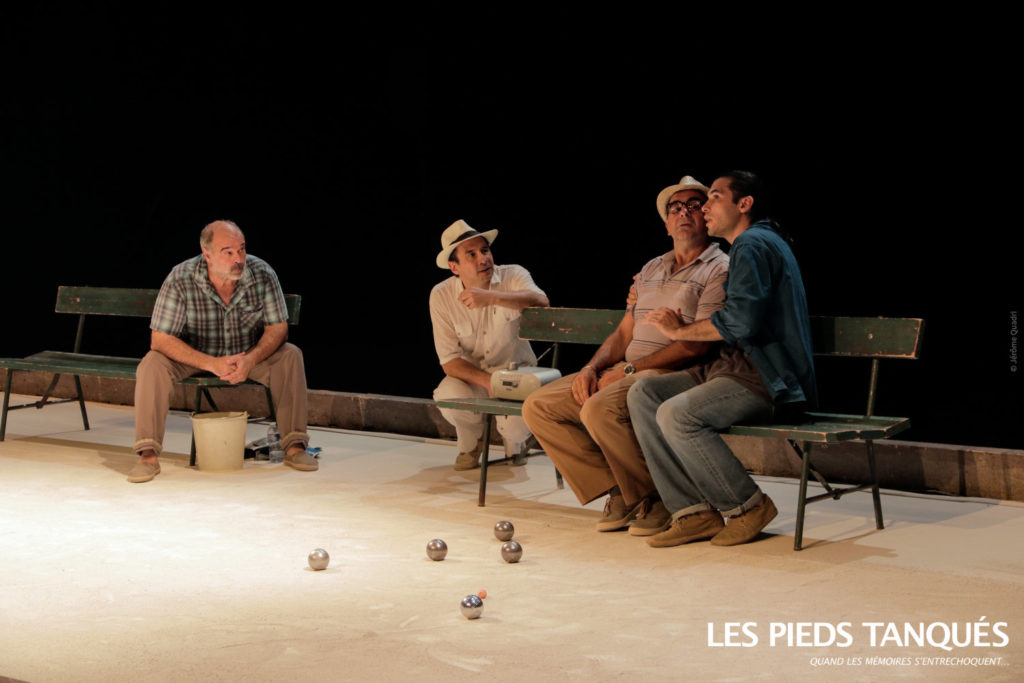 Compare your character profiles and add any additional information that your partner shares and check anything that is unclear.
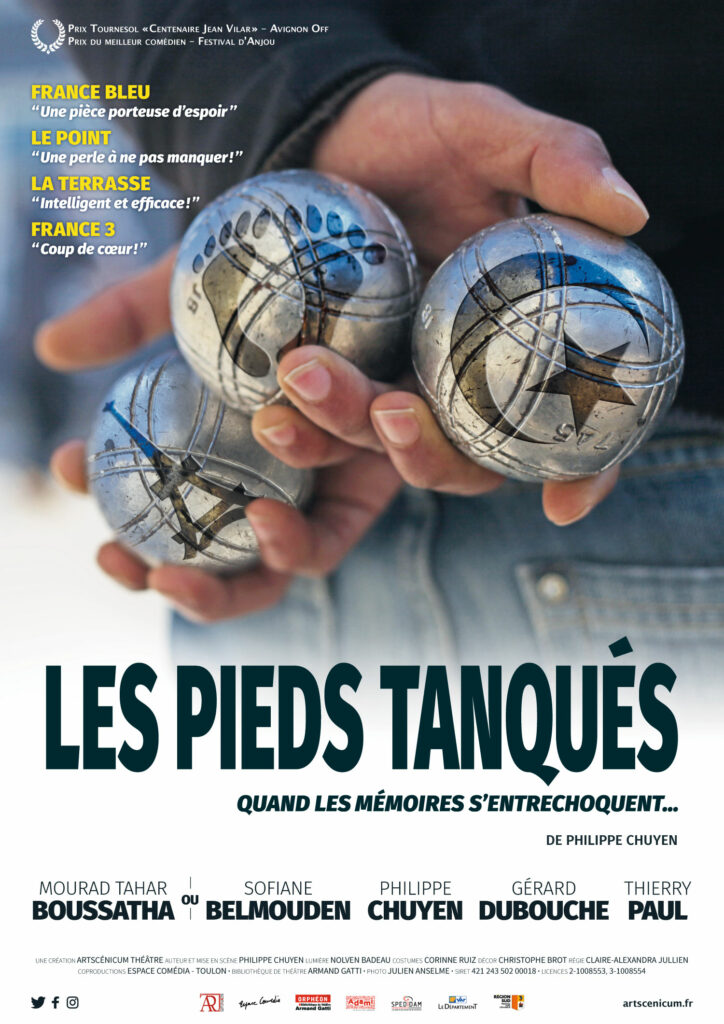 Fiche de lecture
Now look carefully at the teacher’s copy of the completed fiche de lecture and character profiles. 
Is there anything that you have missed? What can you add to your notes?
Interview with philippe chuyen
Your second text for the portfolio is an interview with the playwright Philippe Chuyen.
Chuyen also plays Monsieur Blanc in the recorded version of the play.

Read the interview. 
In pairs, respond to 1-2 questions in the column on the right in English to check your comprehension of the interview.
Share your answers with the class, taking notes as you listen to others.
Portfolio
In pairs or groups, discuss ideas you have had for your portfolio essay question.
Portfolio
Possible title:
'To what extent does Les Pieds Tanqués conform to the model of 'competitive memory' in its representation of the Algerian War and how is this demonstrated in the play? 

Highlight the key words in this title
Discuss: what is the ‘competitive memory’ model? Summarise the key characteristics of this model. You may need to refer back to Session 1: Approaches to remembering the past, where we discussed two models of memory.
Competitive memory
'Competitive memory' exists in situations of conflict, where groups have different and opposing versions of history. Because there is not enough space to accommodate all versions of the past, groups each campaign to have their version of history accepted by the authorities as the official view. We compared it to two children shouting louder and louder to tell their carer that the other child is at fault. It is referred to as a 'zero sum game' or 'winner takes all' - if one version is accepted as 'true', then logically all of the other conflicting versions are rejected. There is only one winner.
Competitive memory emphasises difference, opposition, conflict and division. It is about establishing difference between groups. Often, as with the squabbling children, groups emphasise the injustice that they have suffered as a way of gaining attention and obtaining measures taken in their favour.
'Competitive memory' in les pieds tanqués
Les Pieds Tanqués contains lots of evidence of conflict and division that comes from the memories of the Algerian War. The characters represent different sides and different experiences in the war.

Think about the examples of division caused by memories of the war. 

Note that not all divisions stem from the war – the initial division between M. Blanc and the others is caused by class differences and the rural/urban divide, rather than by the Algerian War. But many of the different perspectives that emerge between Loule, Zé and Yaya – and later, M. Blanc – are a result of the war.
Is the play only about competitive memory?
There is certainly plenty of evidence of competitive memory in Les Pieds Tanqués. But it is not all about division and conflict, and the ending is optimistic. So what changes?
Firstly, three of the characters are already friends. We see their friendly banter at the beginning. Humour is something that they all share. 
They all have something in common that has brought them together: they want to play pétanque. Pétanque has a culture (like football) that they are all part of, despite their divisions.
The play models a way of overcoming divisions when M. Blanc asks Yaya's forgiveness for his father and uncle on behalf of M. Blanc's late father. It paves the way for reconciliation in the present.
Forgiveness opens the way for a new vision of harmonious society, if not in Algeria, then in Provence.
By the end of the play, the characters are reprising each other's dialogue from the opening. They have listened to each other and respond.
Portfolio
A typical essay is made of the following elements:
Introduction
Main body divided into coherent sections
Conclusions 
Bibliography
Introduction
Introduce the title and the play premise briefly,
Define any key terms or concepts – what is competitive memory? You may want to refer back to your notes from session 1.
Contextualise the discussion – why is competitive memory relevant to a play about a group of people with various links to Algeria? What happened in Algeria and France and how is this still relevant to France today?
Explain what you will do and what conclusion this will lead you to – Will you explore themes? Will you analyse the language? Will you discuss key scenes? Will you look at literary techniques such a metaphor?  
‘By exploring the roles of the characters and how they interact, the use of humour, and the technique of using the pétanque court as a microcosm for discussing perspectives on the Algerian War, this essay will show that Les Pieds Tanqués does/does not to a large extent conform to a model of competitive memory.’

Make notes on what you will include in each section of your introduction following the above model.
Main Body – making your argument 1
Gather any evidence (quotations, for example) from the interview, the fiche de lecture and character profiles that shows that Les Pieds Tanqués does conform to the model of 'competitive memory' in its representation of the Algerian War:
Think about the roles of each character. 
Monsieur Blanc – Parisian, buying a second home in Provence
Zé – pied-noir
Yaya – French, Algerian parents
Loule - Provençal
What can they be seen to represent? 
What perspectives do they hold in relation to the Algerian War for Independence and why?
How do they interact with each other? 
How does this relate to the model of competitive memory?
Main Body – making your argument 2
Look at the evidence you have chosen from the play. How does this show this competitive memory model (think about the language choices, stage directions, the background of the characters)? 

Example: ‘Fatche de con, c’est le bal des victimes aujourd’hui !’ (Chuyen 2012, p. 6)
Who says this and to whom? Why?
How does this statement link into our discussions of competitive memory?   

When quoting from the play, include the publication details in brackets after the quotation, like this: (Chuyen 2012, p. x). You will do the same for the interview with the playwright except that it has no page numbers. It will be (Chuyen 2022). 
You will give full publication details in your Bibliography (see details later in this presentation).
Main Body – making your argument 3
Example: ‘Fatche de con, c’est le bal des victimes aujourd’hui !’ (Chuyen 2012, p. 6)
On p. 6, Yaya asserts his status as French and Provençal despite his Algerian parentage. This has been called into question when M. Blanc sympathises that 'Quand on n’est pas d’ici parfois on vous le fait bien comprendre…’. In a moment of both tension and humour, Yaya emphasises his accent to remind M. Blanc that he is from the region. Responding to this discussion of accents, Zé reflects hyperbolically that the pied-noir accent is ‘tout ce qu’il nous reste’. 
This leads to Loule's statement: ‘Fatche de con, c’est le bal des victimes aujourd’hui !’ (Chuyen 2012, p. 6). Here, Loule is highlighting that the others have begun to assert their statuses as victims of their circumstances: 
Yaya, treated as if he isn’t French due to his appearance and skin colour due to his Algerian parentage; 
Zé as a pied-noir highlighting what the settlers lost in the exodus to France; 
and M. Blanc, bemoaning the lack of warm reception for Parisian holiday-makers in the region. 
This ‘bal des victimes’ (a reference to balls held during the Reign of Terror in the French Revolution exclusively for those who had lost a parent by guillotine) reflects the desire of the characters to compete for victimhood. This is one example of the greater struggle for victimhood in relation to the Algerian War that is seen throughout the play. The depiction of competitive victimhood corresponds to the model of competitive memory as the characters seek to assert a version of the War and its consequences that is most favourable to them.
Main Body – making your argument 4
Look at the interview with Philippe Chuyen. What quotations are relevant to this discussion? Where might they complement the evidence you have found from the play? 

For example, how do Chuyen’s views on identity, communautarisme and racism link into these questions?
Why is his statement about the pétanque court relevant to the discussion about what characters represent? He speaks of it as being a microcosm of the French Republic, a 'world in miniature' containing all of the social tensions that exist in France today. How might that relate to the scene that we have just analysed?
Now look for other evidence of competitive memory in the play and analyse it too.
MAIN BODY – shaping your argument 1
2. Gather the evidence that implies that Les Pieds Tanqués does NOT conform to the model of 'competitive memory' in its representation of the Algerian War.

Your analysis so far will have focused on moments of division in the play. But the play does not end with conflict. When does the tone change from division to harmony? What causes this change? Look at M. Blanc’s appeal for forgiveness from Yaya.
 Find moments of reconciliation or hopefulness in the play – how are these written and how do these not conform to the model of competitive memory? Look at Yaya’s description of the society that colonial Algeria could have been, and M. Blanc’s vision for society in Provence today
Think about the final scene of the play, where the opening scenes are reprised with important differences - what does this reveal and how?
Turn to Chuyen’s interview, particularly when he talks about the importance of ‘le pardon’ (forgiveness) and the final question about utopia. How does this relate to this argument?


Now, looking at what you have gathered, to what extent do you agree or disagree with the question?
Main body – shaping your argument 2
When weighing your evidence for and against the role of competitive memory in Les Pieds Tanqués, don't forget to refer to the second text, the interview with Philippe Chuyen, who wrote the play. The Portfolio requires you to use two texts, so quote from it in French as evidence to support your points. After quotations, add (Chuyen 2022) as your reference.

You might decide to refer to what he says about 
The pétanque court as 'the French Republic in miniature'
How the characters work across two levels: their own lived experience, and the memories inherited from their parents
How laughter and humour allows us to approach questions that normally lead to defensiveness
The role of forgiveness in the play
Main body - structure
Main body – structuring your argument
How might you now structure these points into paragraphs? Consider what themes or scenes each paragraph could represent. 
Consider order: a classic essay style is thèse – anti-thèse - synthèse (argument followed by counter-argument and completed with a summary)
If you follow this structure, you might examine the evidence for competitive memory in the play (thèse), and then note that the play is not only about conflict/division but contains elements of humour and optimism (anti-thèse). You would then weigh up this evidence (synthèse) and come to your conclusion.
Conclusion
Conclusion
Summarise what you have shown (by analysing XYZ, this essay has shown ABC)
What is your answer to the title, thanks to these discussions?
Expand out – what can we now conclude and consider thanks to your conclusions?

Make sure you don't introduce any new material in your conclusion.
bibliography
You must include a bibliography with the full publication details of the texts that you have referenced.
If you use Harvard referencing style, which is one of the most common, the play and interview should be presented like this:
Chuyen, Philippe. (2012) Les Pieds Tanqués. Le Revest-les-Eaux: Les Cahiers de l'Egaré. Available: https://www.pieds-noirs.stir.ac.uk/les-pieds-tanques/ [Accessed: give the date when you accessed it, e.g. 1 November 2023]

Chuyen, Philippe. (2022) Interview with Philippe Chuyen, author of Les Pieds Tanqués. Interviewed by Fiona Barclay. Narratives and Representations of the French Settlers of Algeria, 15 August. Available: https://www.pieds-noirs.stir.ac.uk/interview-philippe-chuyen/ [Accessed: give the date when you accessed it].